ГБУЗ «МОСКОВСКИЙ ГОРОДСКОЙ НАУЧНО-ПРАКТИЧЕСКИЙ ЦЕНТР 
БОРЬБЫ С ТУБЕРКУЛЕЗОМ ДЗМ»
ФИЛИАЛ ДЕТСКОЕ ОТДЕЛЕНИЕ
Конспект фронтального логопедического занятия
 на тему: «Космос»
Составитель:
логопед
Пичугина Мария Александровна






МОСКВА 2017
Солнечная система
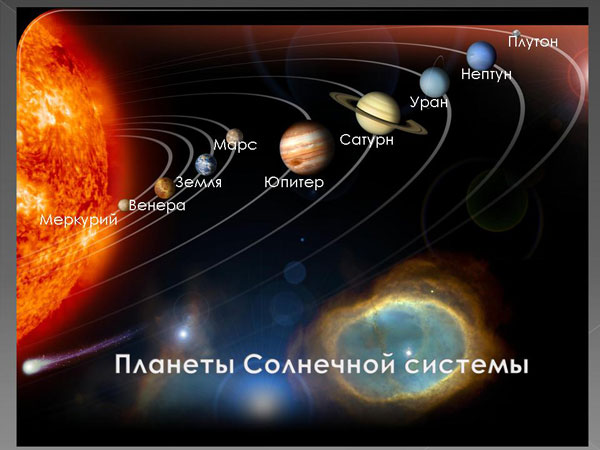 Юрий Гагарин
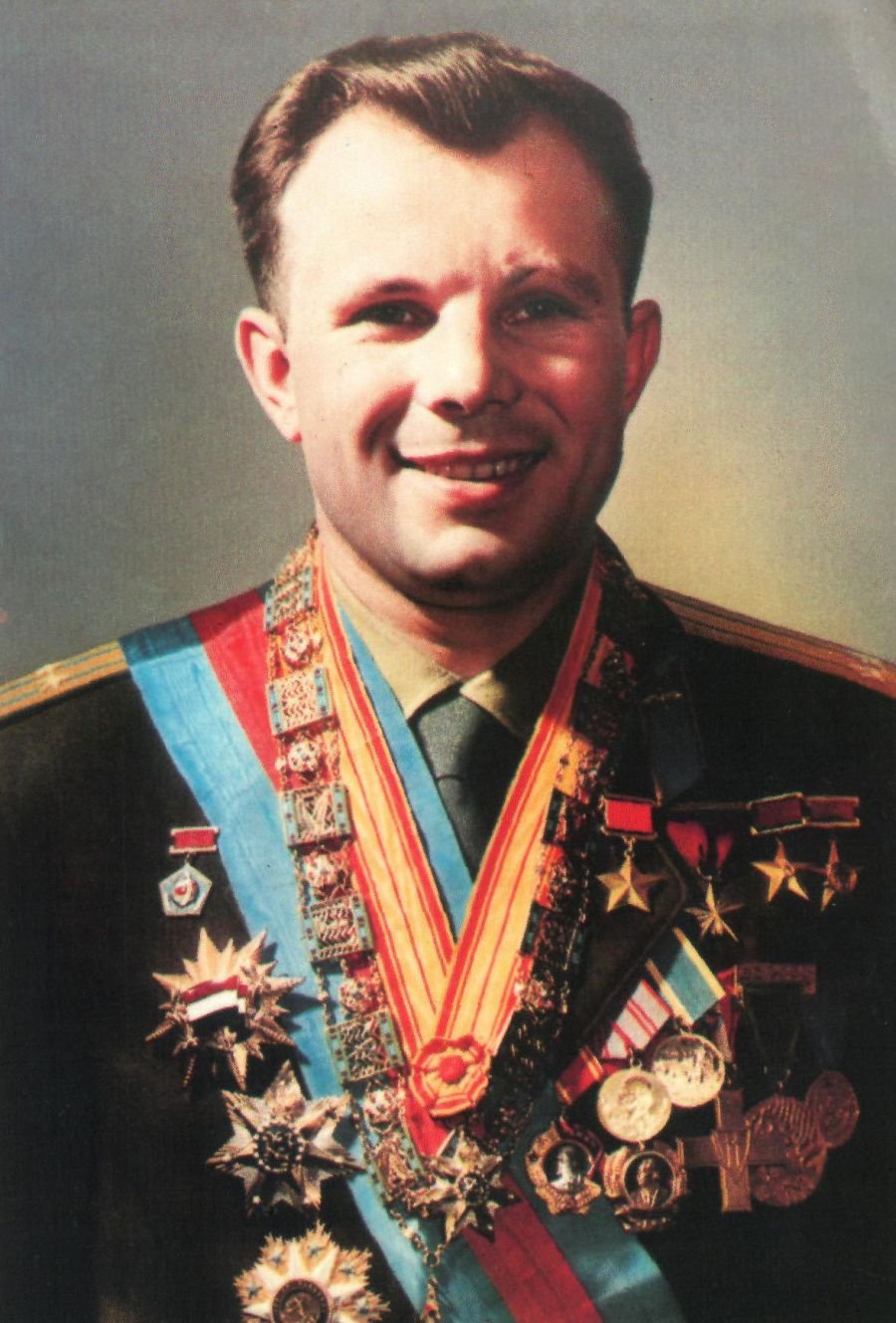 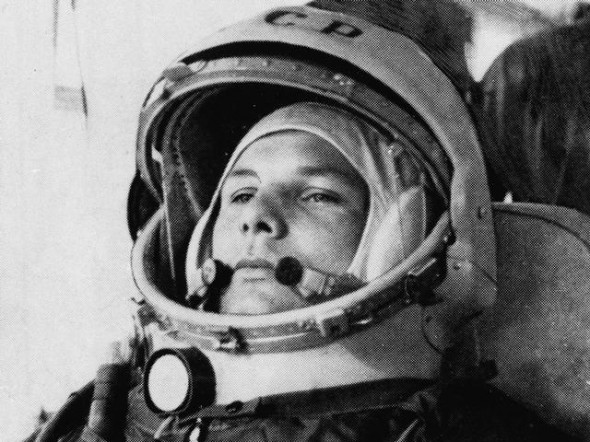 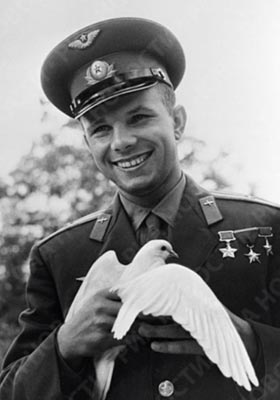 Лайка
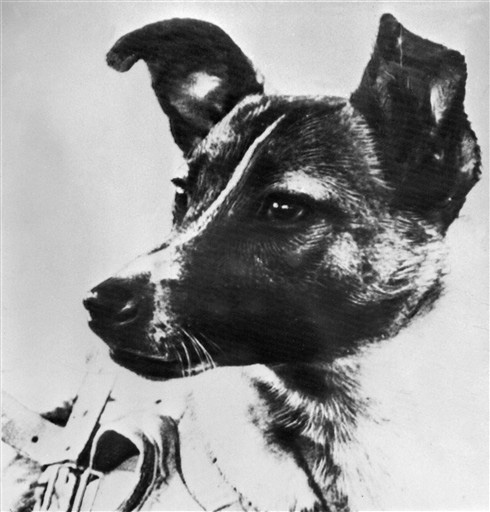 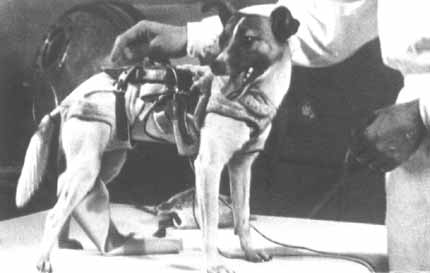 Белка и Стрелка
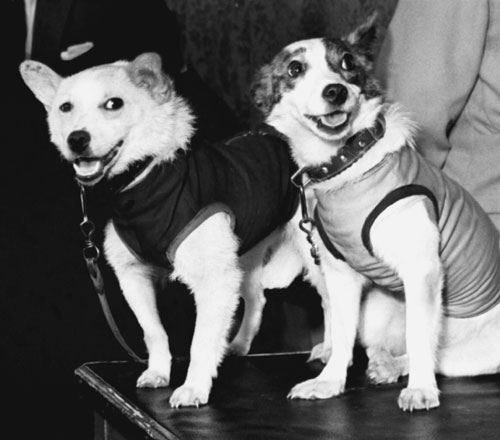 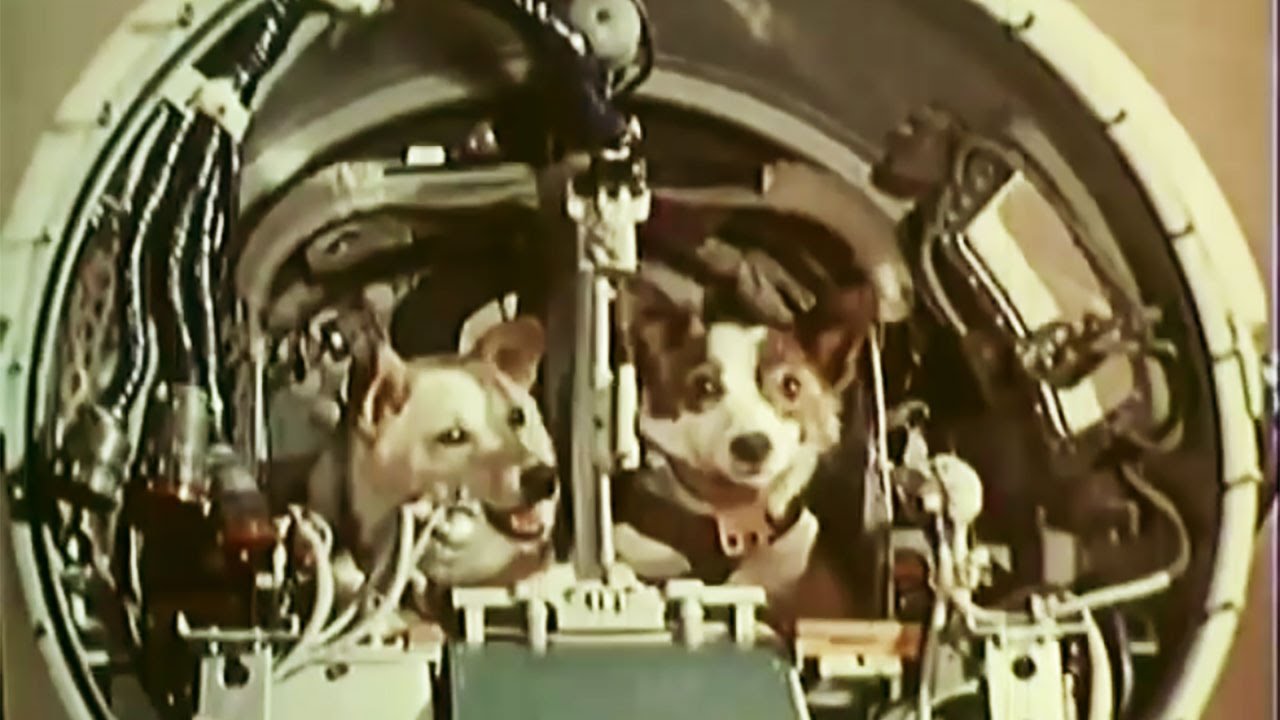 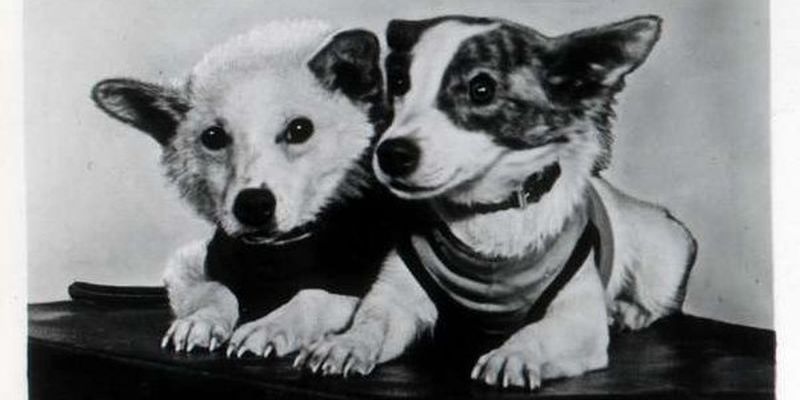 Валентина Терешкова
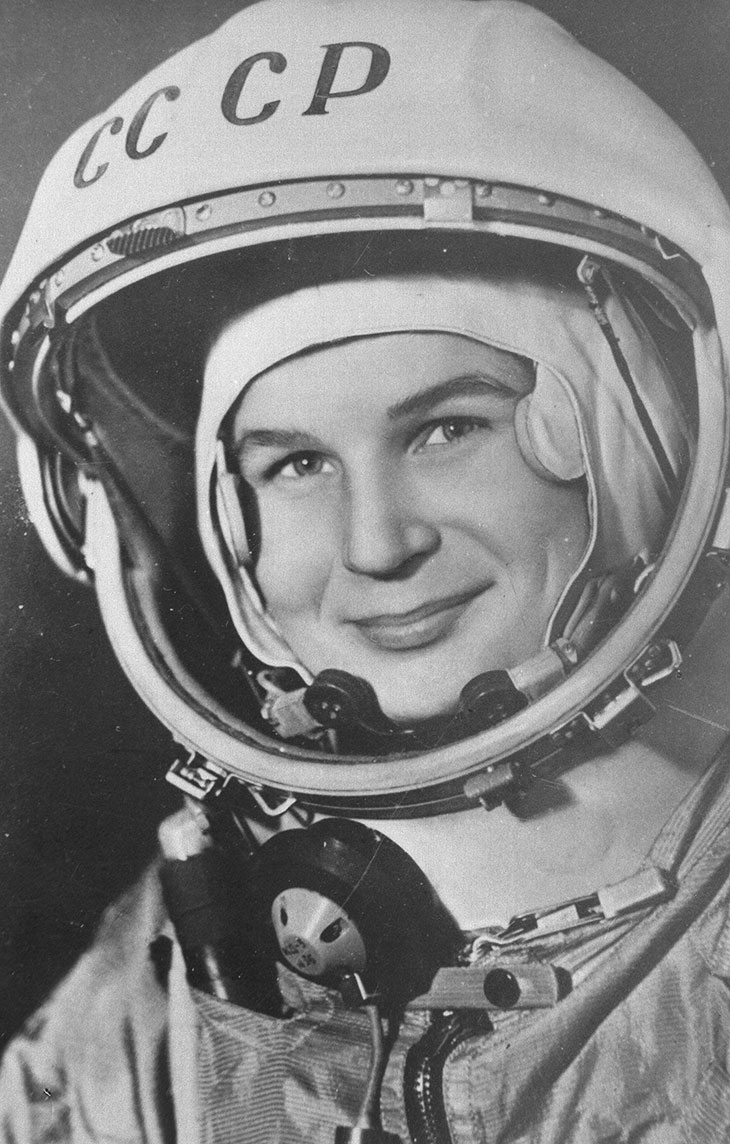 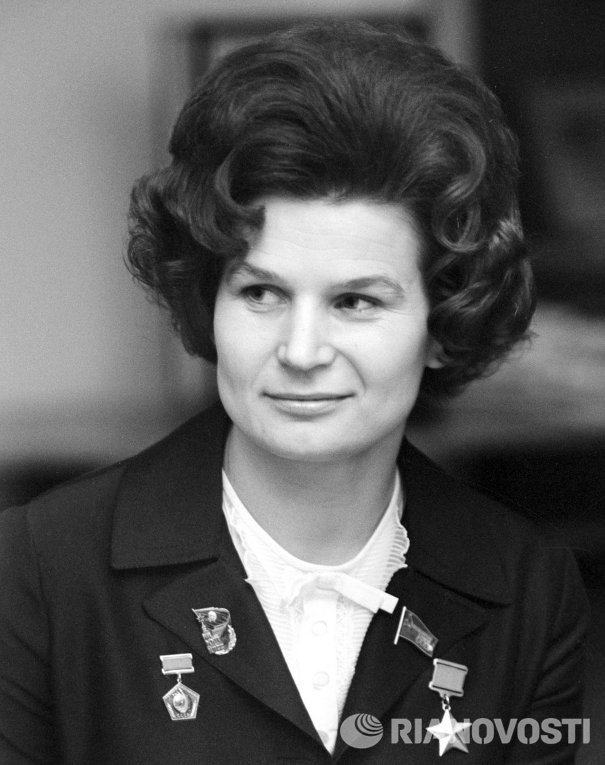 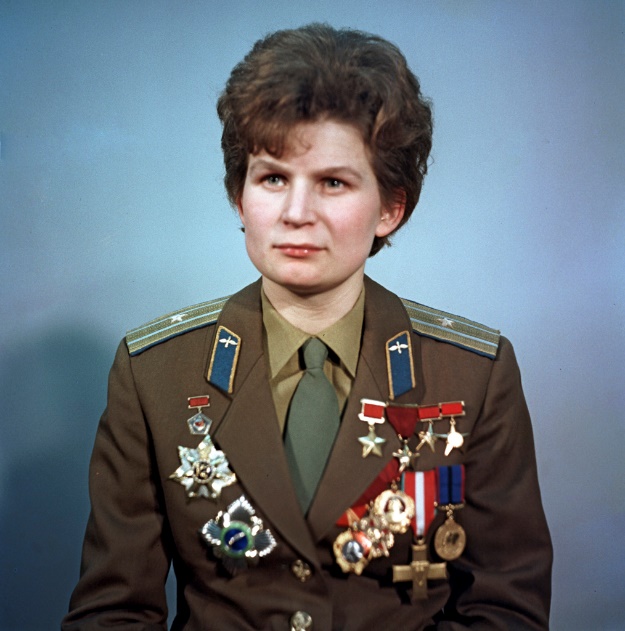 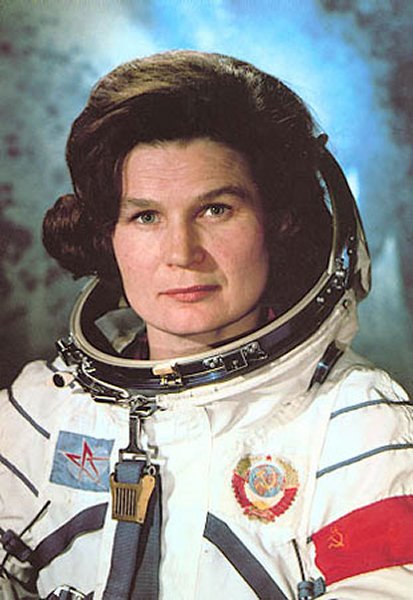 Марс
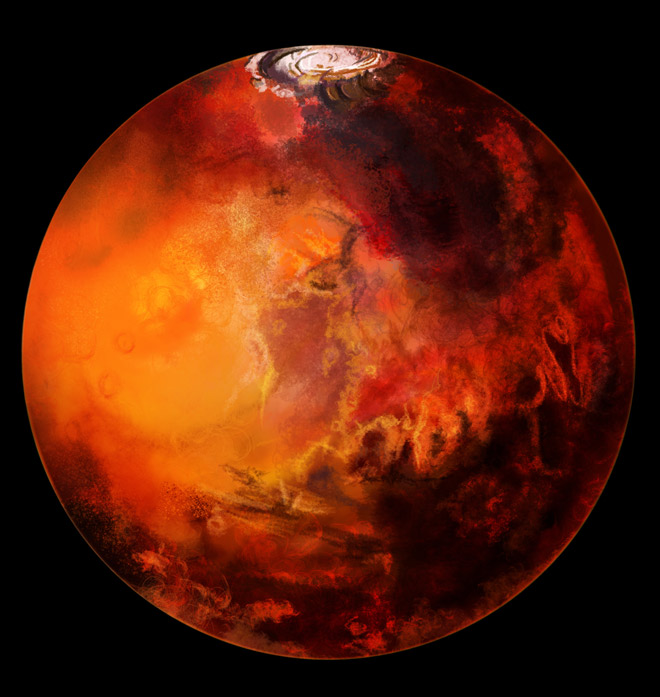 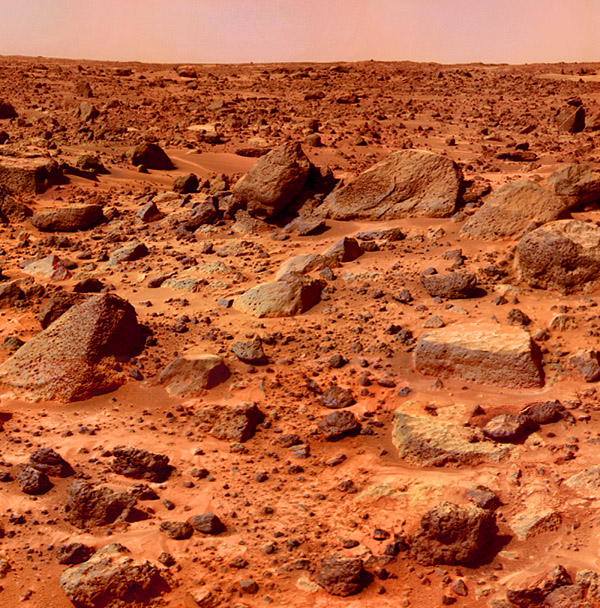 Юпитер
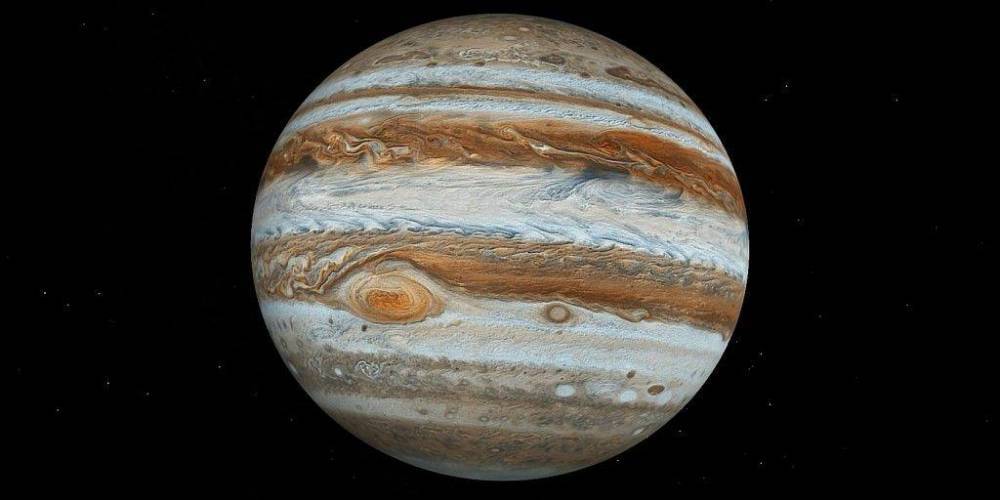 Неизведанная планета
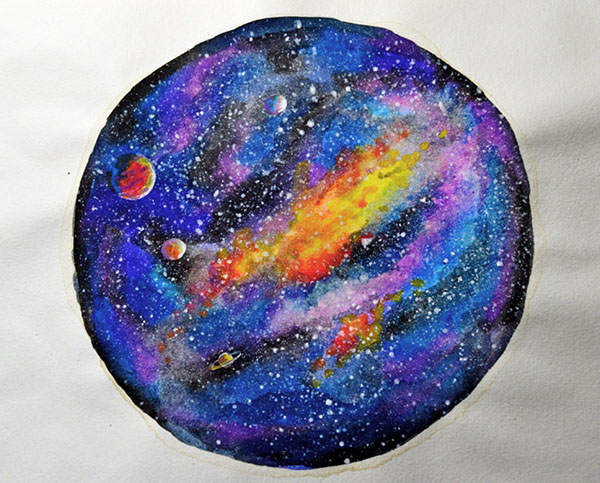 Луна
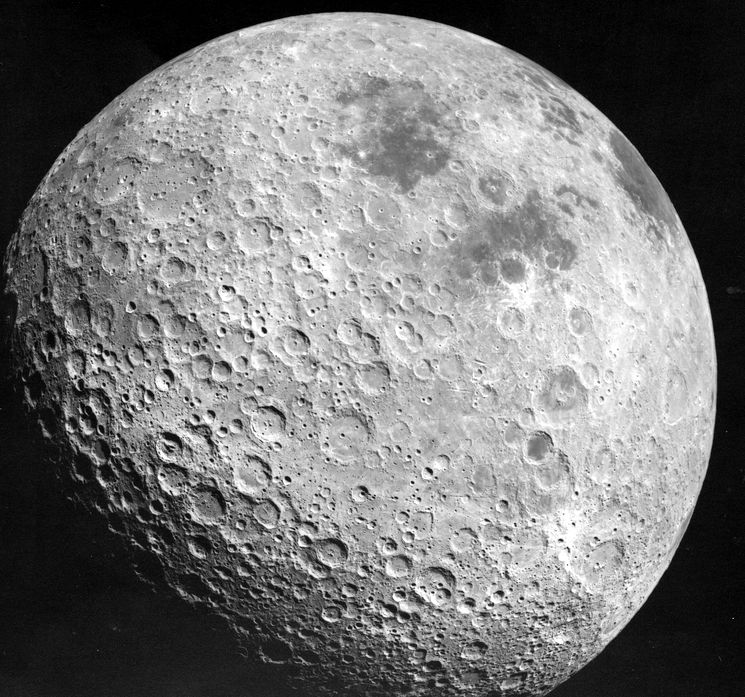 Нептун
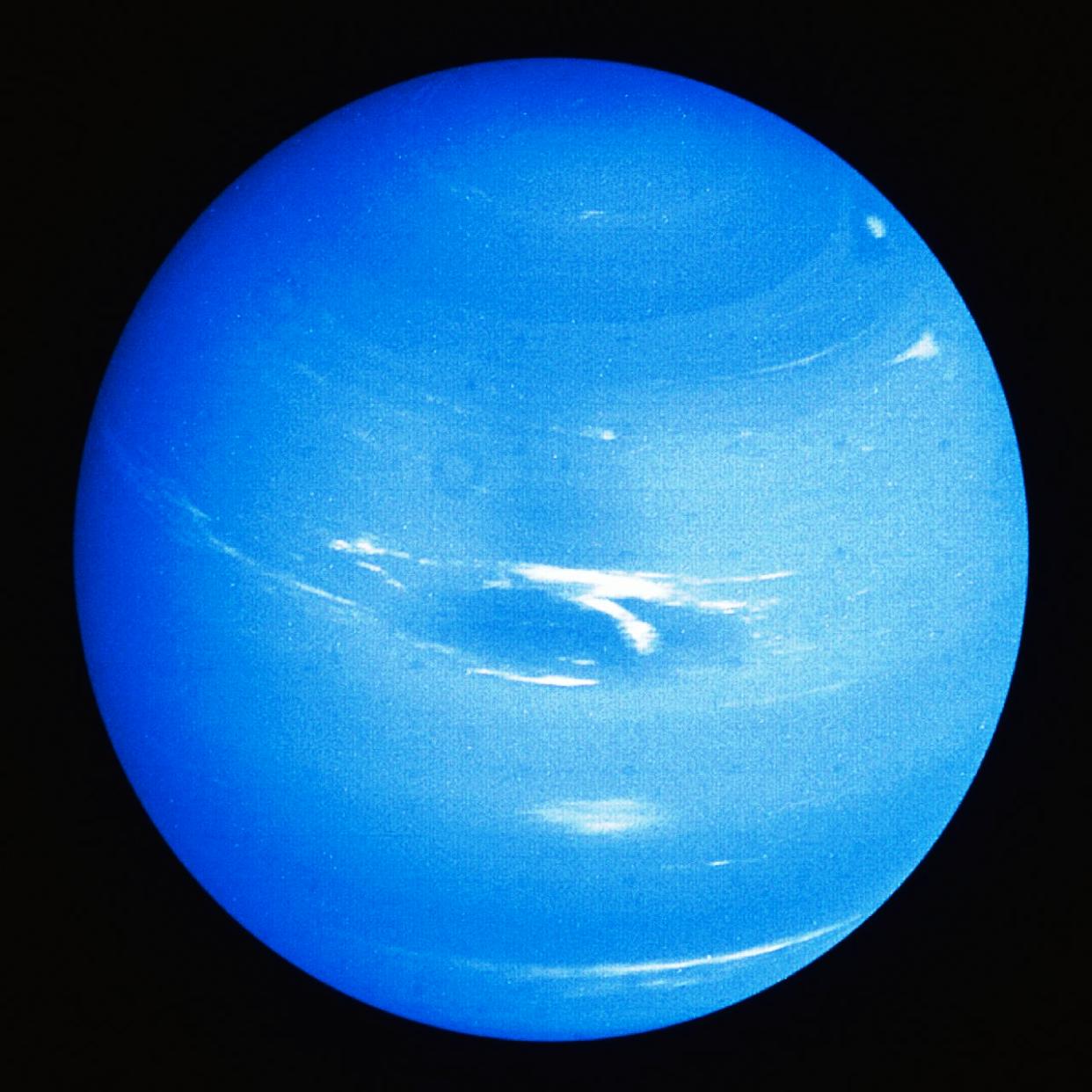 Земля
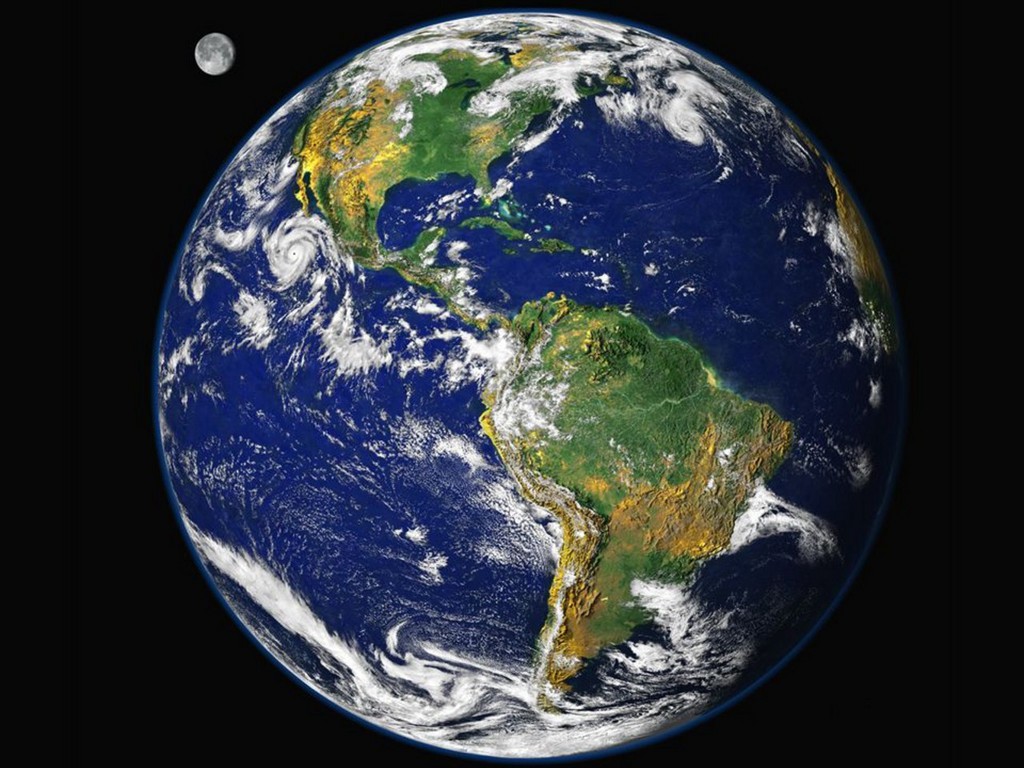